Hush!
Minfong Ho
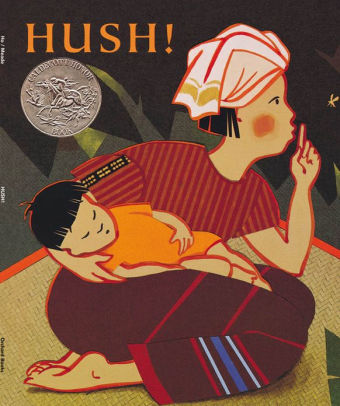 Illustration: Holly Meade
Shared Reading Week 4
Hush! Who’s that creeping under the house?Meow, meow, lean black cats.

Black cats, black cats, don’t come creeping.
Can’t you see that baby’s sleeping?
Black cats, black cats, don’t you cry,
My baby’s sleeping right nearby.
Hush! Who’s that leaping by the well?
Op-op, op-op, bright green frogs.

Green frogs, green frogs, don’t come leaping.
Can’t you see that baby’s sleeping?
Green frogs, green frogs, don’t you cry,
My baby’s sleeping right nearby.
Hush! Who’s that sniffling in the sty?
Ut-ut, ut-ut, muddy fat pigs.

Fat pigs, fat pigs, don’t come sniffling.
Can’t you see that baby’s sleeping?
Fat pigs, fat pigs, don’t you cry,
My baby’s sleeping right nearby.
Hush! Who’s that beeping by the pond?
Quack-quack, quack-quack, glossy white ducks.

White ducks, white ducks, don’t come beeping.
Can’t you see that baby’s sleeping?
White ducks, white ducks, don’t you cry,
My baby’s sleeping right nearby.